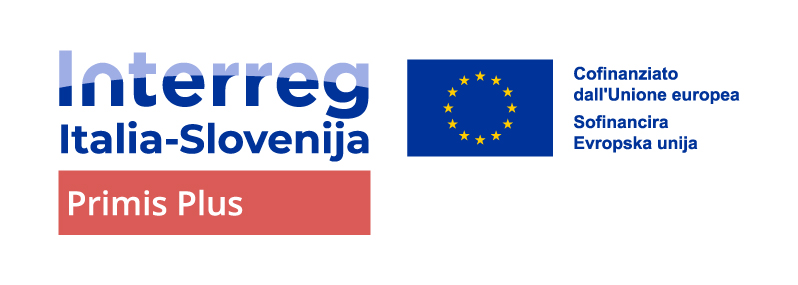 LATTE MLEKO MILK 
Il sistema turnario nell’arco alpino
Maurizio Tondolo
Direttore Ecomuseo delle Acque del Gemonese
Evento di sensibilizzazione della lingua e cultura friulana in FVG e Veneto
Udine 18.11.2024
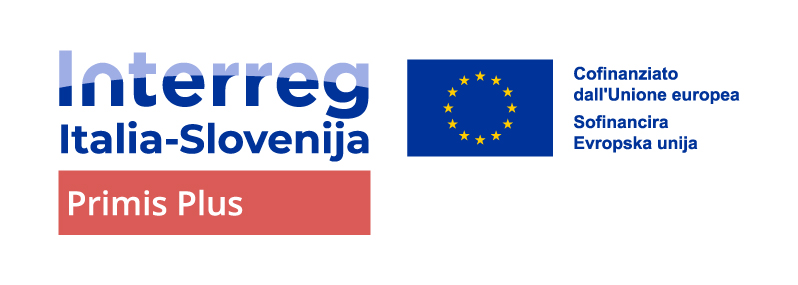 Luogo della cultura: attraverso quali aspetti si è svolta la valorizzazione del luogo?
Interazione tra un museo etnografico (MEF) e un ecomuseo
Apertura al territorio e diffusione di un progetto legato al patrimonio popolare
Allestimento di una mostra documentaria arricchita da un corredo materico con strumenti utilizzati per la lavorazione casearia provenienti dalle collezioni del Museo e dell’Ecomuseo
Eventi collaterali nei mesi di esposizione: presentazione di libri e ricerche, proiezione di film etnografici, visite guidate, degustazioni, attività didattiche
Evento di sensibilizzazione della lingua e cultura friulana in FVG e Veneto
Udine 18.11.2024
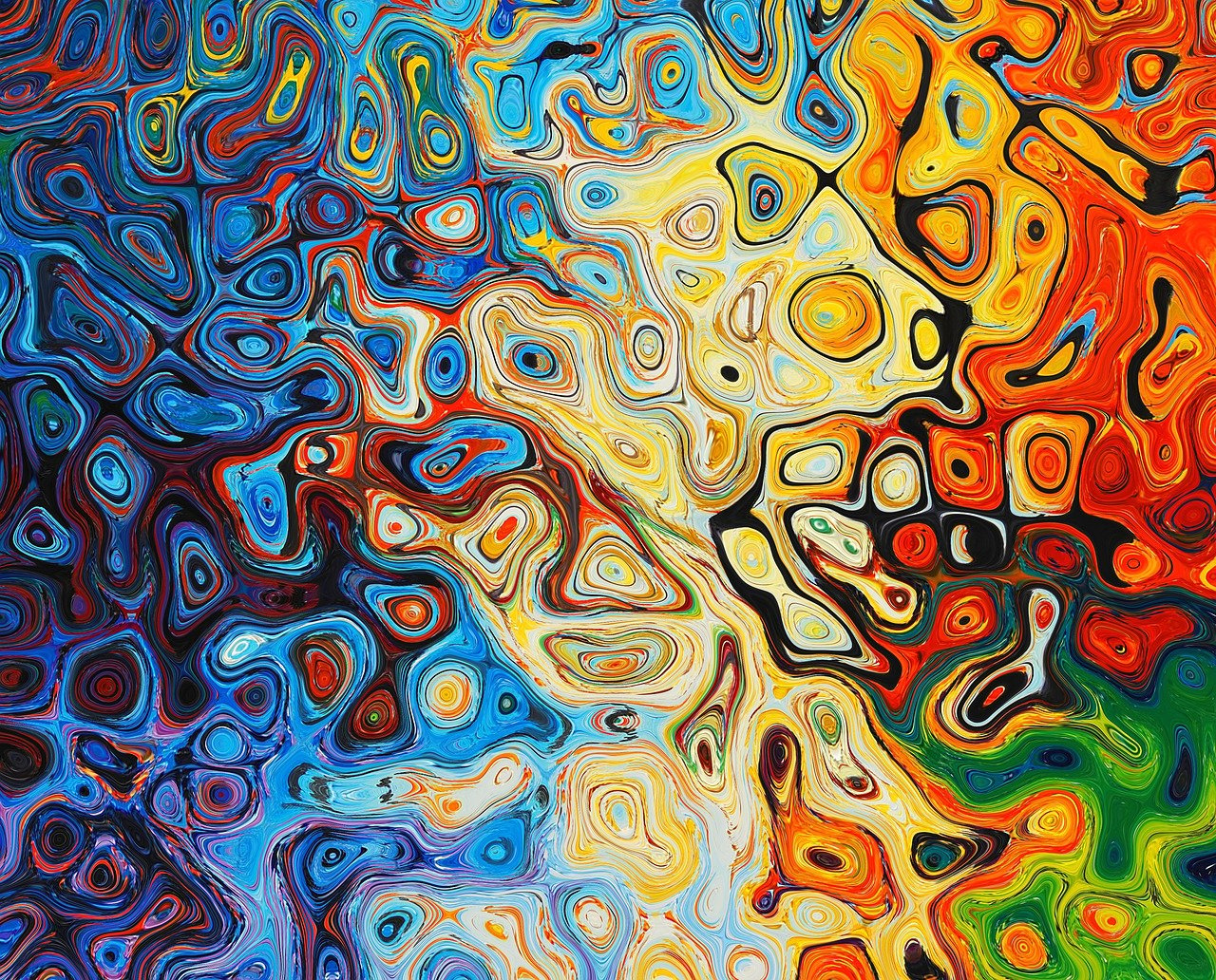 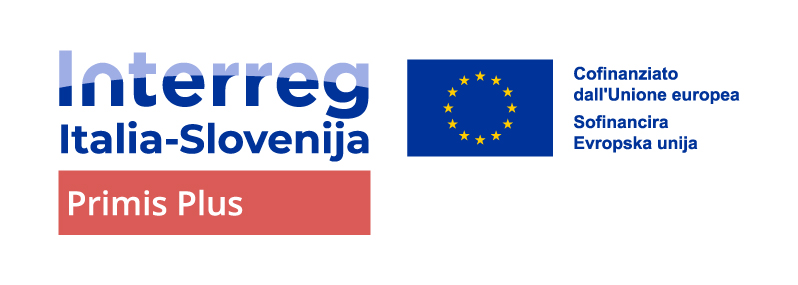 Lingua friulana: attraverso quali aspetti si è svolta la valorizzazione della lingua?
Valorizzazione del patrimonio immateriale
Utilizzo sistematico delle lingua friulana nell’ambito di visite e attività didattiche
Esposizione di attrezzi dell’attività casearia con descrizione bilingue
Nel documentario “Latte nostro” interviste condotte in friulano con sottotitoli in italiano
Evento di sensibilizzazione della lingua e cultura friulana in FVG e Veneto
Udine 18.11.2024
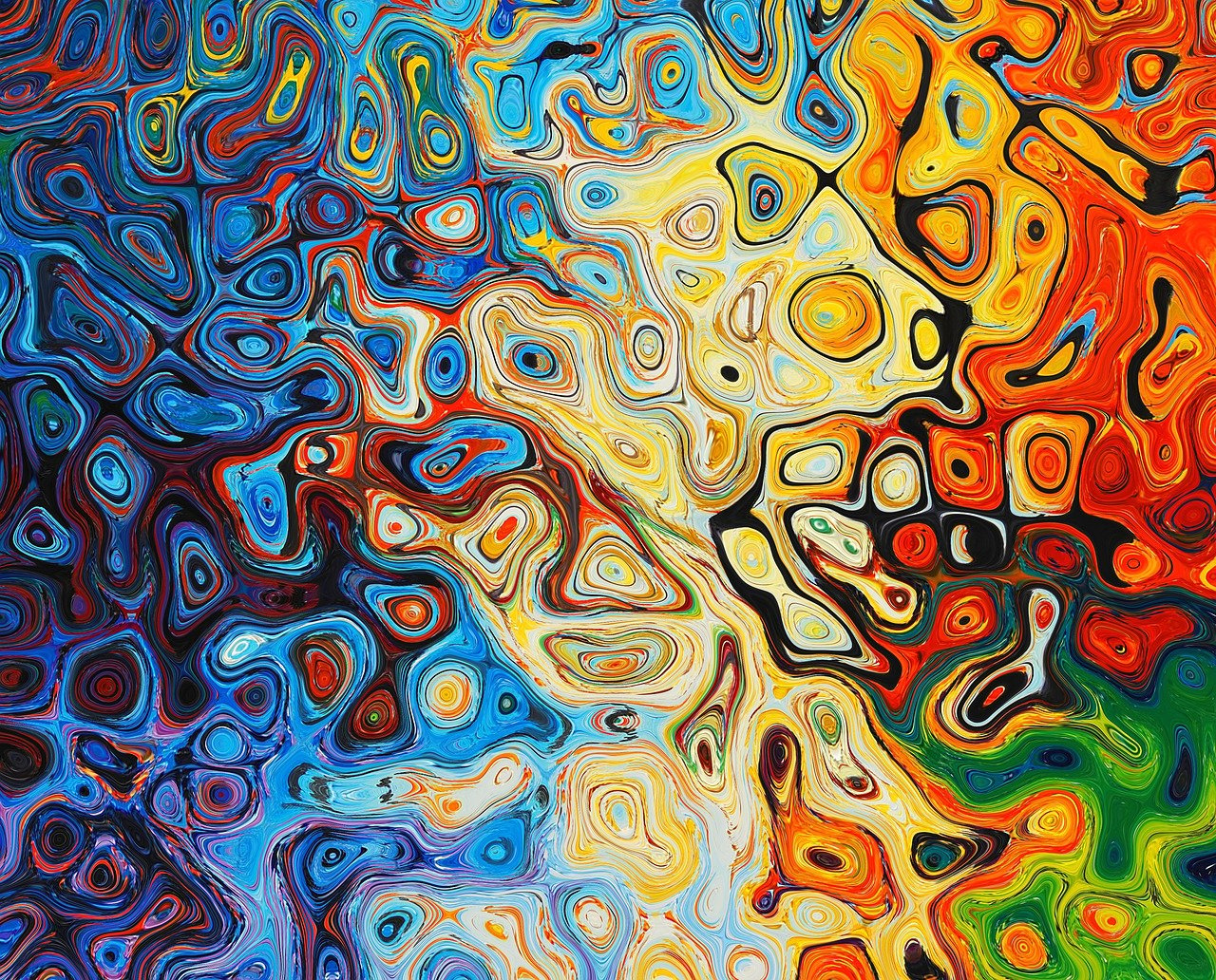 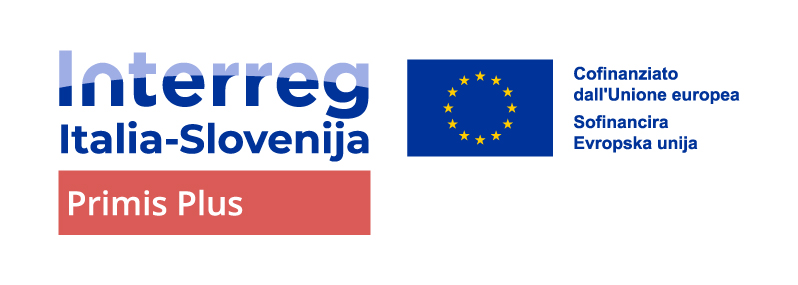 Grazie per l‘attenzione!
Hvala za pozornost!
LATTE MLEKO MILK 
Maurizio Tondolo
Direttore Ecomuseo delle Acque del Gemonese
www.ita-slo.eu/primis
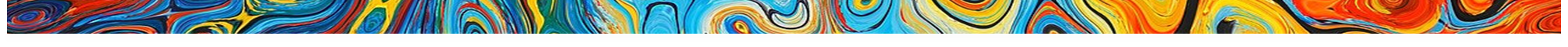